∽EGT ∼
Elektronické tablo 5.B
2018-2023
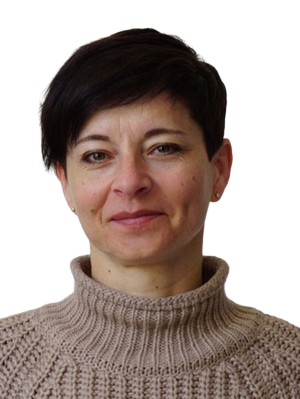 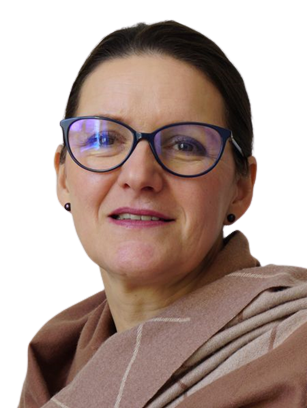 Evanjelické Gymnázium Tisovec
5.B
2018-2023
Mgr. Miroslava Štefániková
RNDr. Jana Kobelová
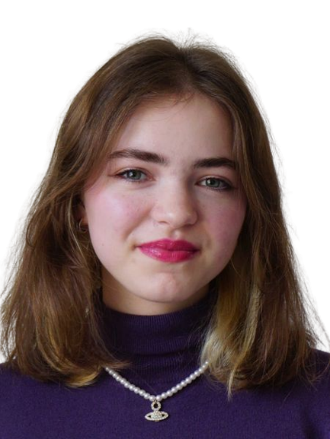 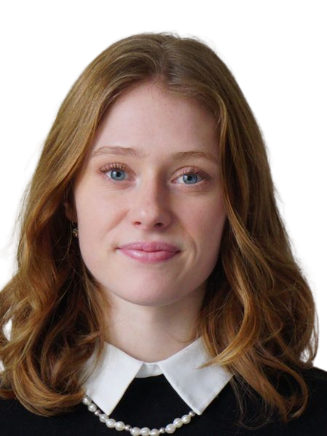 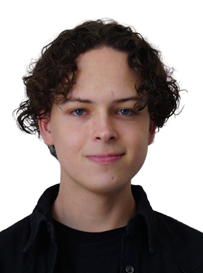 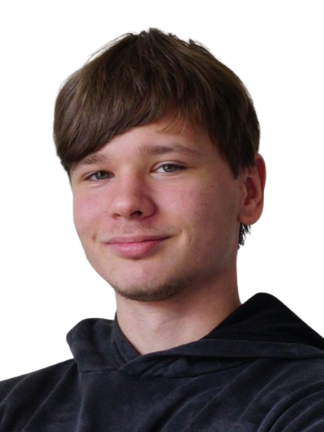 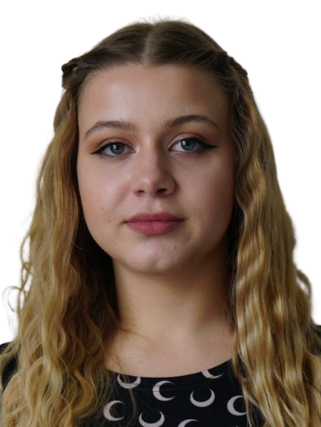 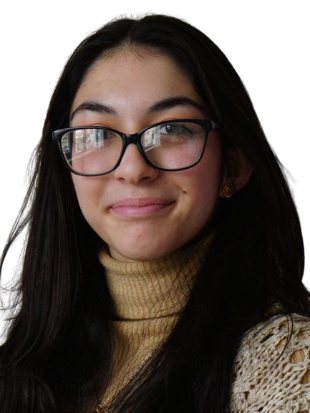 Janka
Klaudia
Erik
Ivan Tadeáš
Emma
Julie
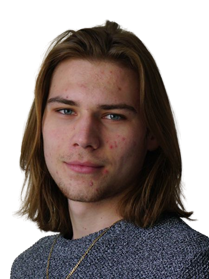 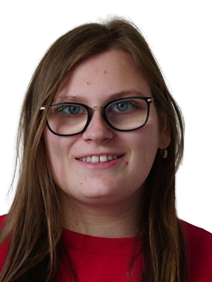 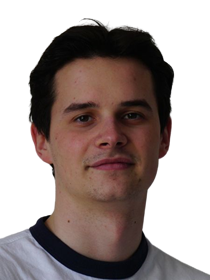 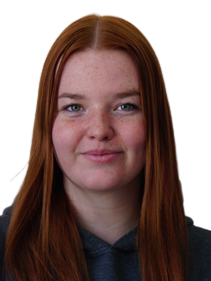 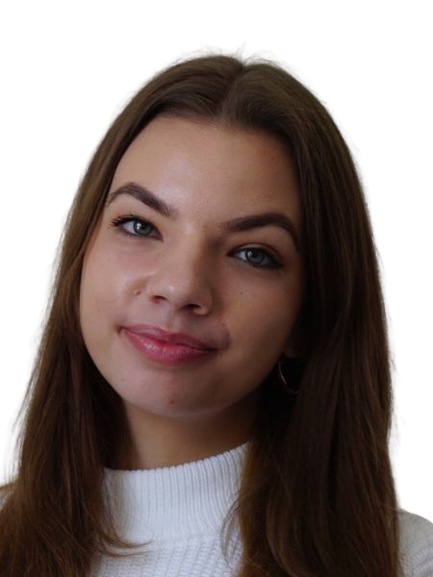 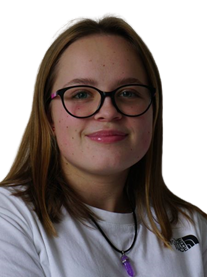 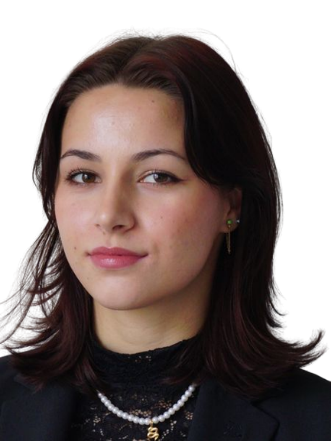 Michelle
Tomáš
Sofia
Petra
Sebastián
Natália
Sára
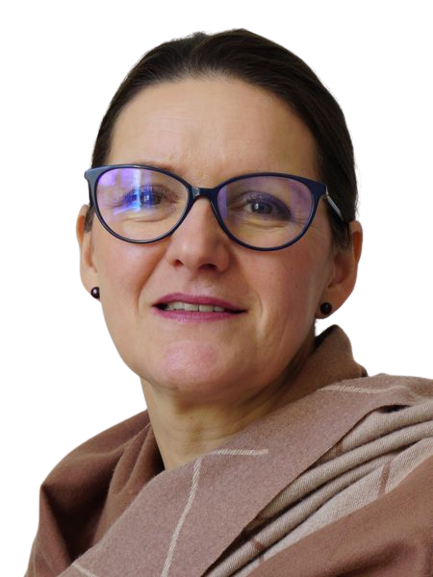 Riaditeľka školy
Mgr. Miroslava Štefániková
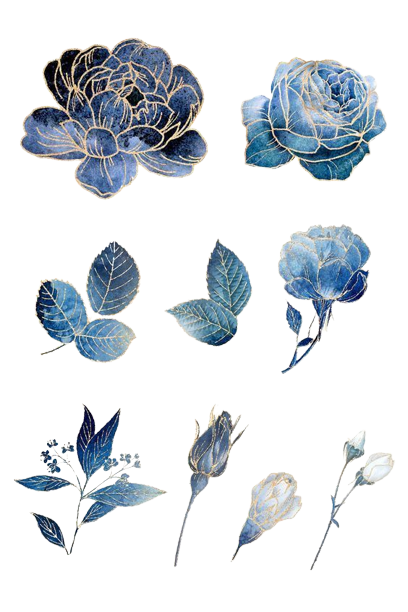 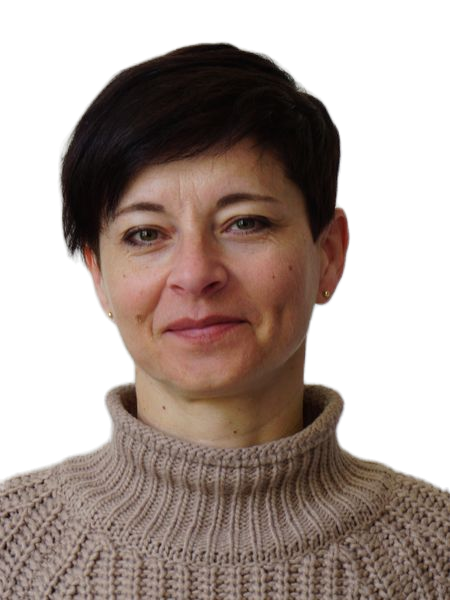 Triedna učiteľka
RNDr. Jana Kobelová
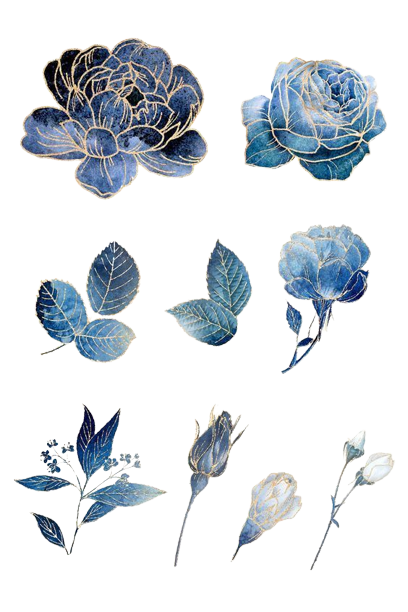 Emma Čupková ∼Šumiac
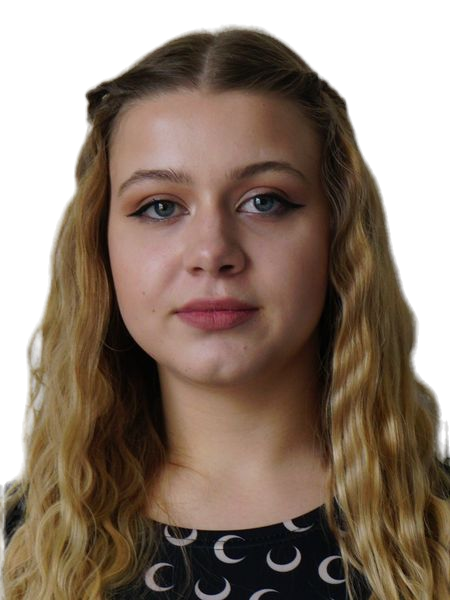 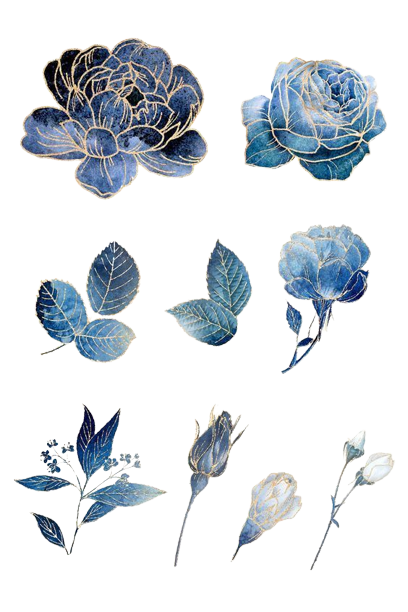 Modré oči a blond hlava,
to je Emmka usmievavá.
Prišla k nám zo Šumiaca,
je to naša kráska spiaca.
Učiteľka ju síce upozorní,
v zadnej lavici furt klebetí.
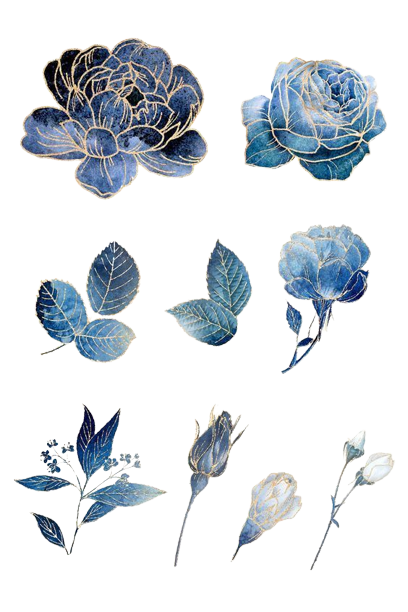 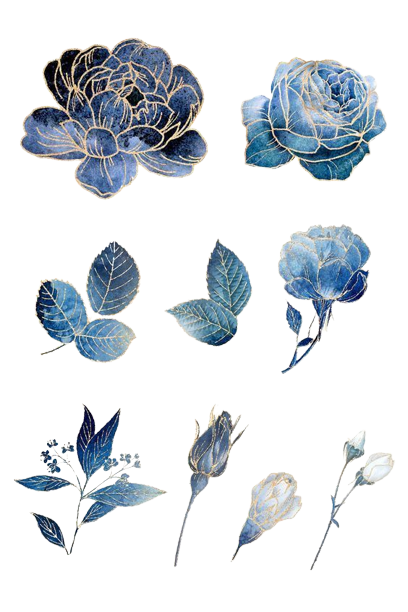 Erik Báthory ∼Rimavská Sobota
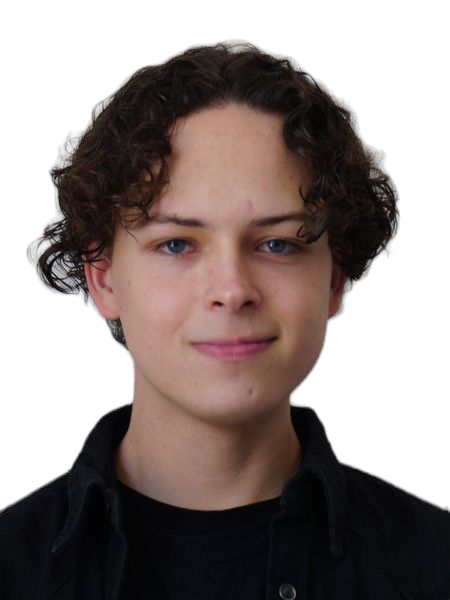 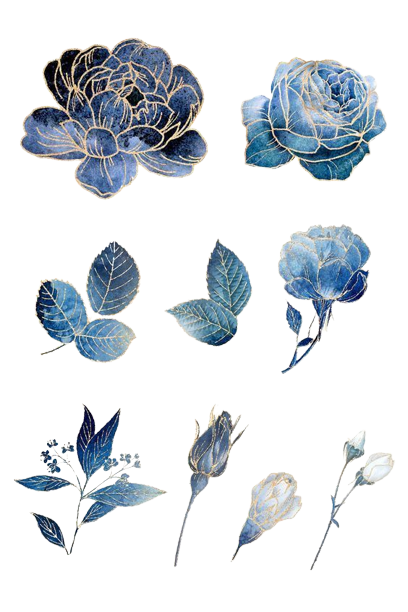 Erik je dosť tichý spolužiak,
na Kendricha Lamara chodí rád.
Do školy chodí ako na hodiny klavíra,
informatika je jeho obľúbená hodina.
Ospravedlnenky mu robia niekedy problém,
filmíky si on vždy rád pozrie.
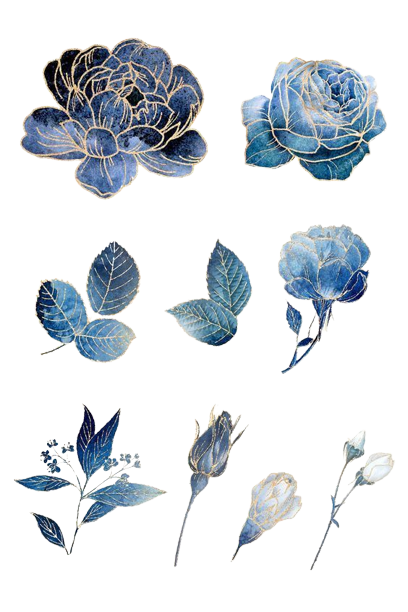 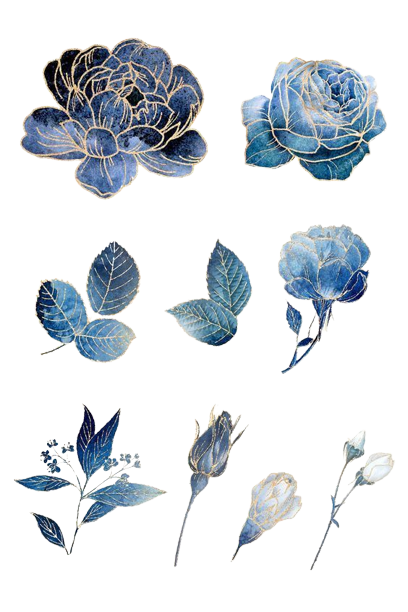 Ivan Tadeáš Pončák ∼ Pohronská Polhora
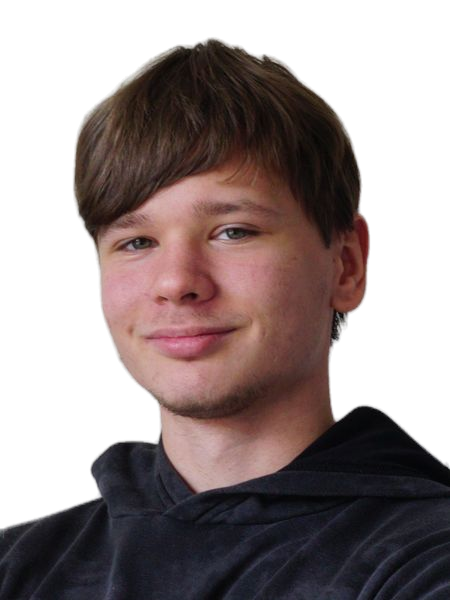 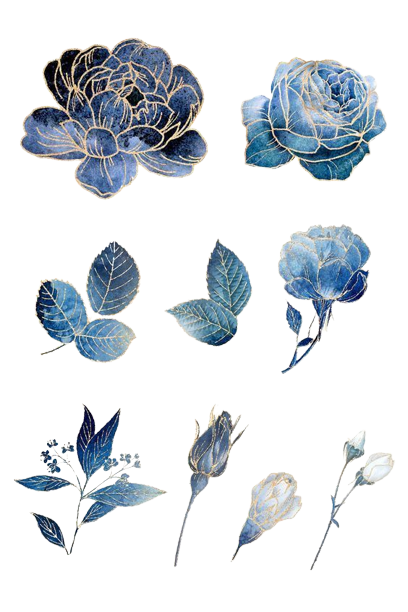 V škole síce sedí mĺkvo,
pre formulu 1 by mu srdce tĺklo.
Angličtina, tá ho baví,
len nech sa tej lenivosti zbaví.
Ivko je náš dejepisár starý,
história ho vždy baví.
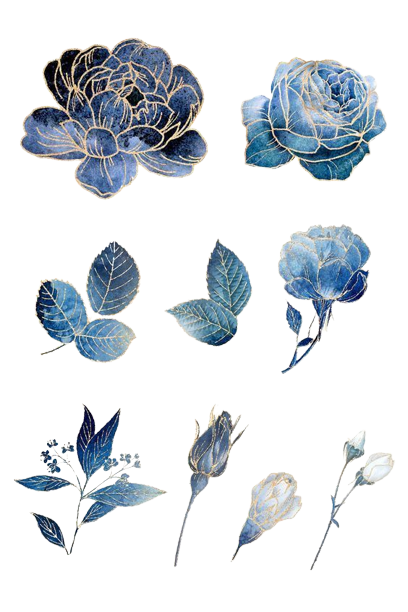 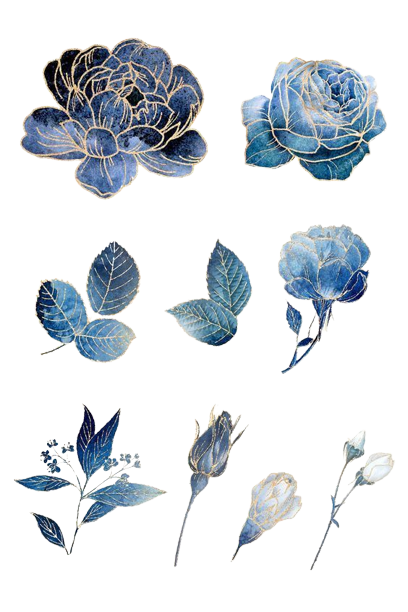 Janka Halušková ∼ Pohorelá
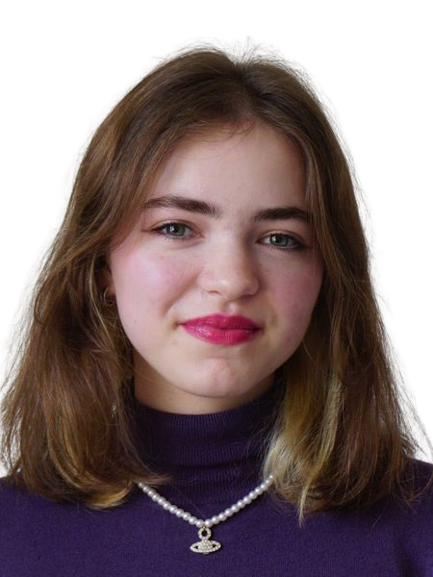 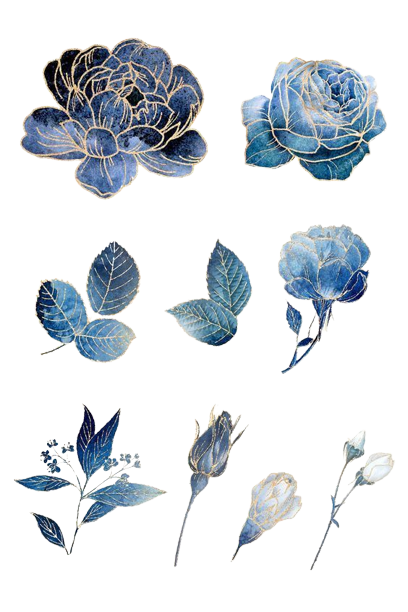 Janka to je super baba,
múdra, milá a ešte aj vtipná.
Na tom sa zhodne väčšina,
knihy sú jej láska jediná.
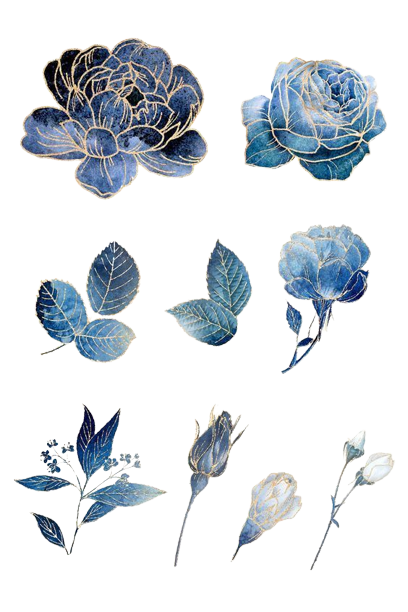 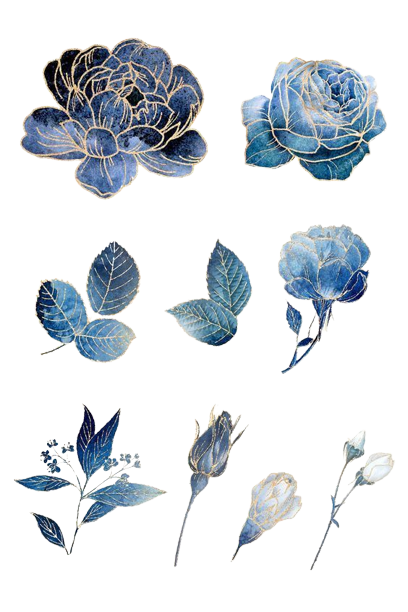 Julie Šoucová ∼ Banská Bystrica
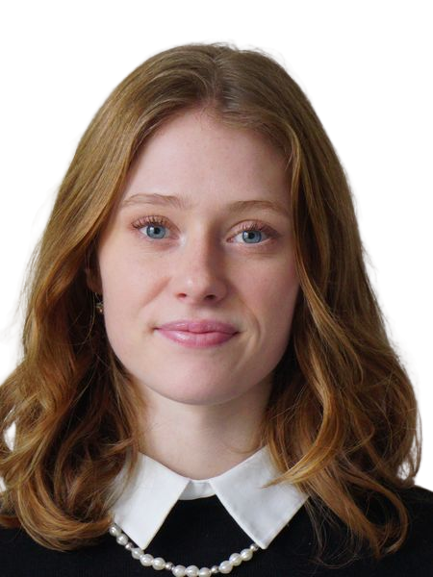 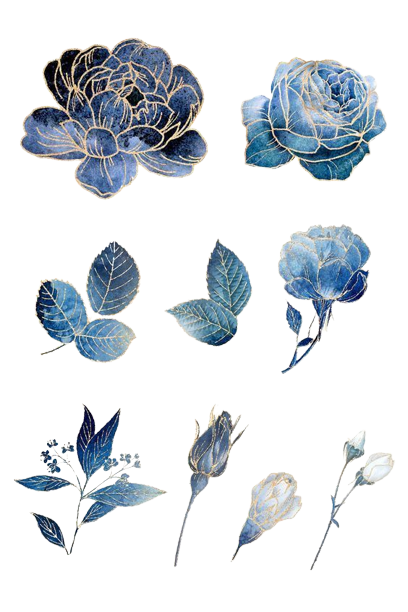 Až z Bystrice k nám prišla sem,
Splniť si svoj veľký sen.
Milá, pekna, bláznivá,
rada by sa učila.
Herečka z nej veľká je,
s Johny Deppom si zahraje.
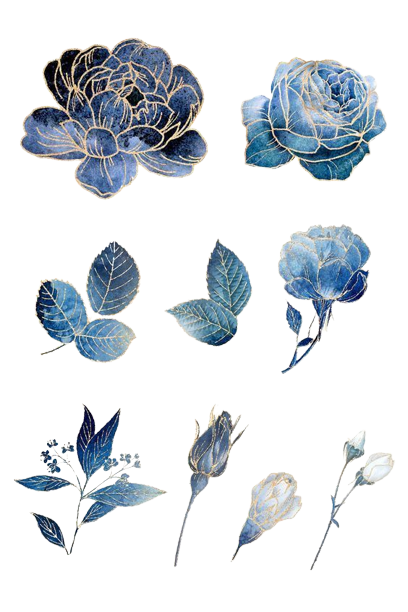 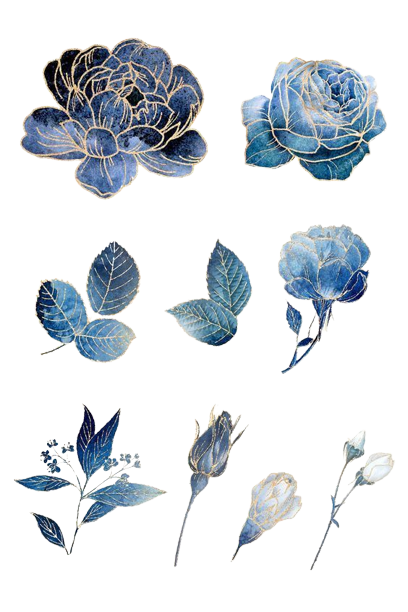 Klaudia Rusnáková ∼ Jelšava
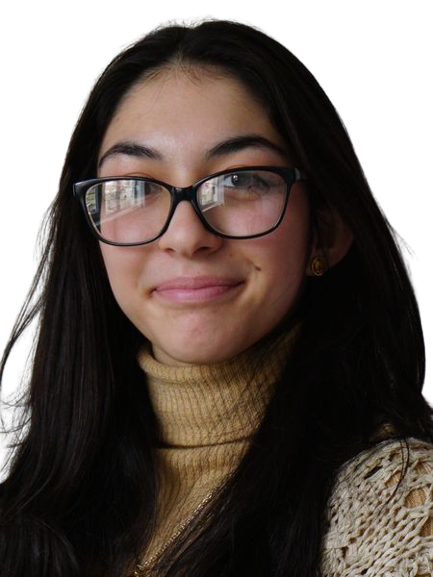 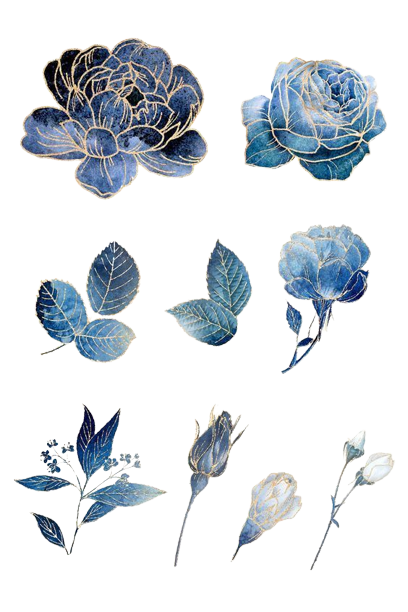 Naša zlatá Klaudika,
prišla k nám až z Anglicka.
Cudzí jazyk ovláda,
A nám s ním rada pomáha.
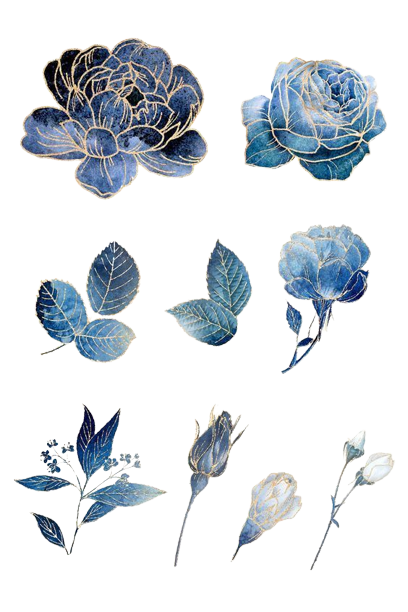 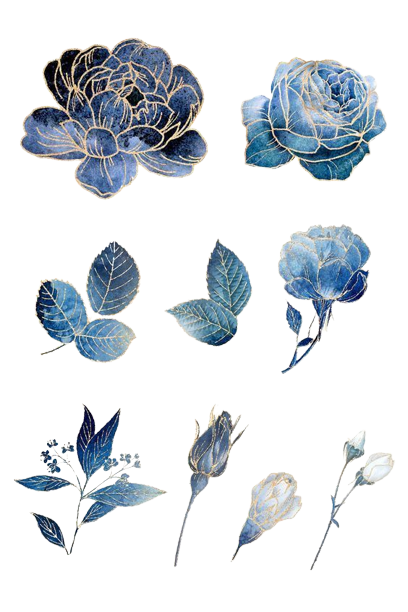 Michelle Megelová ∼ Rimavská Sobota
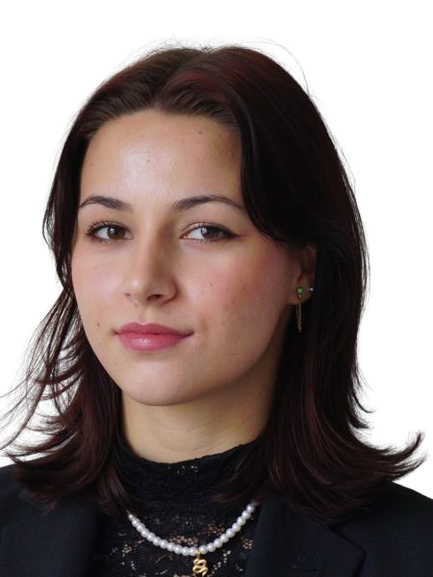 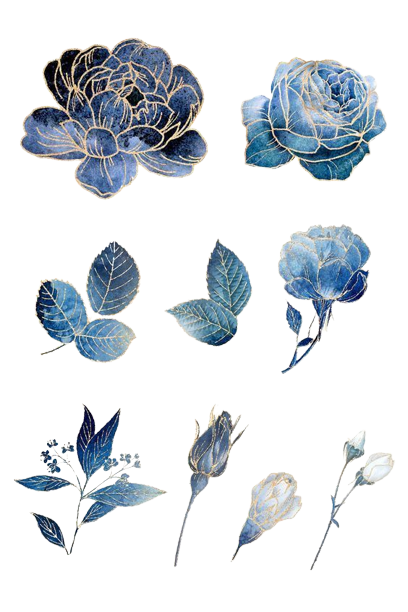 Michelle sa nám veru v knihách našla,
osudy z príbehov len tak sype,
každý si na svoje príde.
Jej doménou sú Potterovky a kúzla a pravdou je,
že priateľstvá má s nami dobré ako Ron a Hermiona.
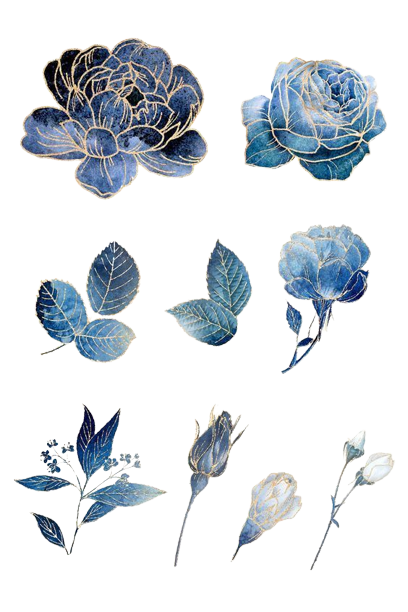 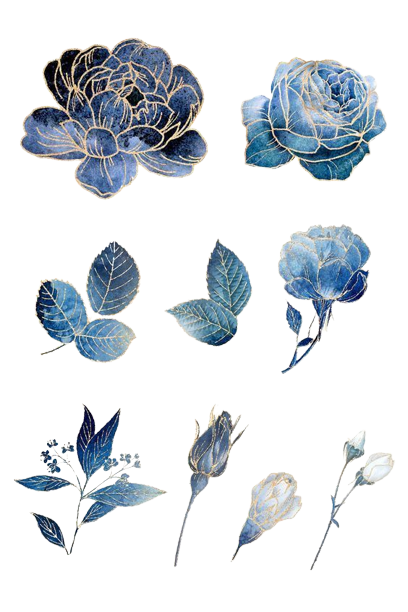 Natália Királyová ∼Tisovec
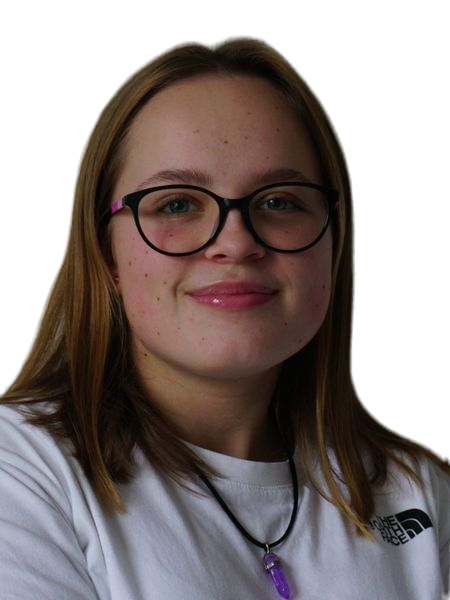 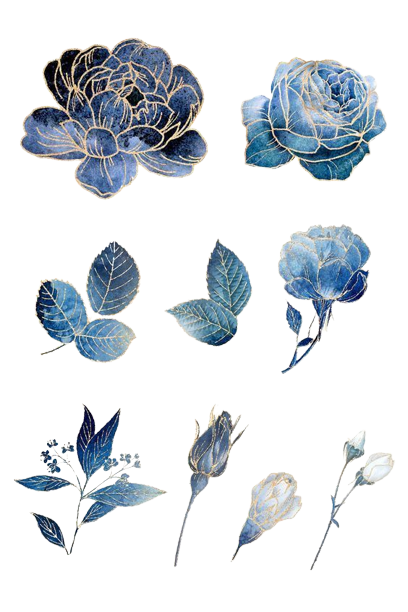 Bolesť, krv, hnev, pot,
hák spod, headshot.
Tisovská rodáčka, modrý roh.
Back to Elements, ženský rod.
Ozajstný bojovník nie je hráč,
verná kamarátka a tvrdý makač.
Druhý domov v Kanade,
rýchla ako na ľade.
Slabinou je angličtina,
je to ale veľká drina.
V jej gyme zomrú naveky 
všetky nepríjemné pocity.
31.8.2004 sa zrodila
 naša malá legenda Natália.
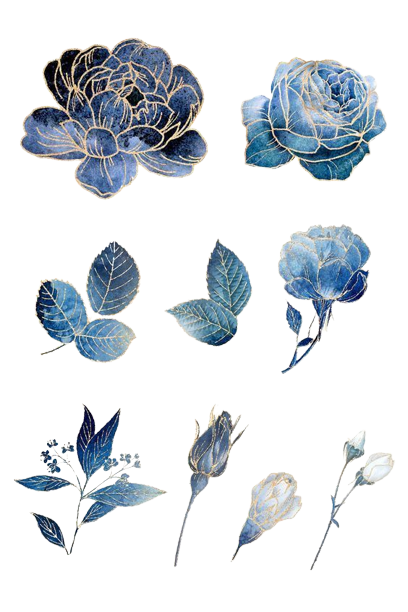 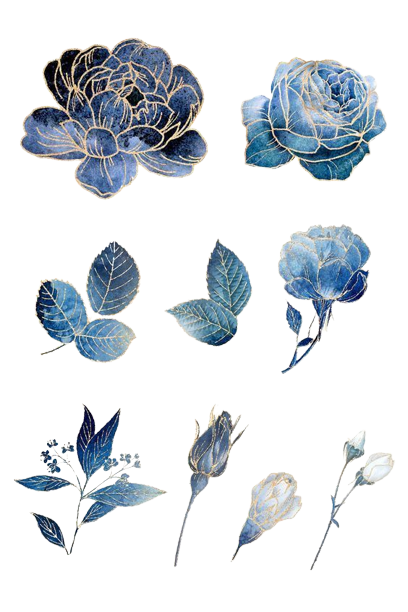 Petra Petroková ∼Hnúšťa
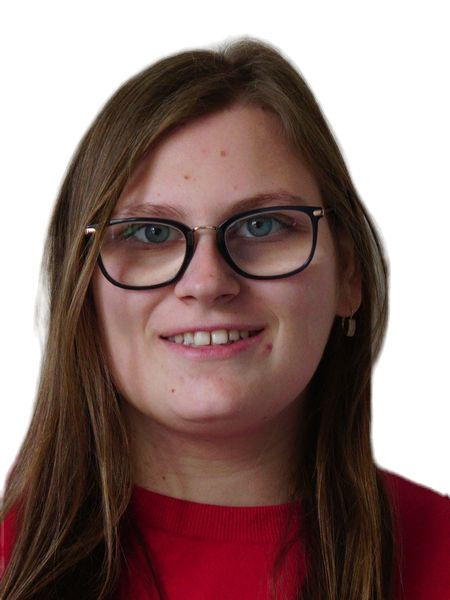 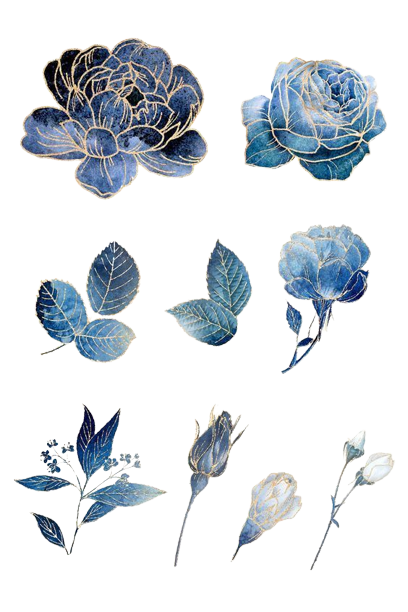 Knihomolka naša triedna,
spisovateľka raz bude veľká.
Sranda ju tiež neobíde,
s Peťou sa vždy pobavíte.
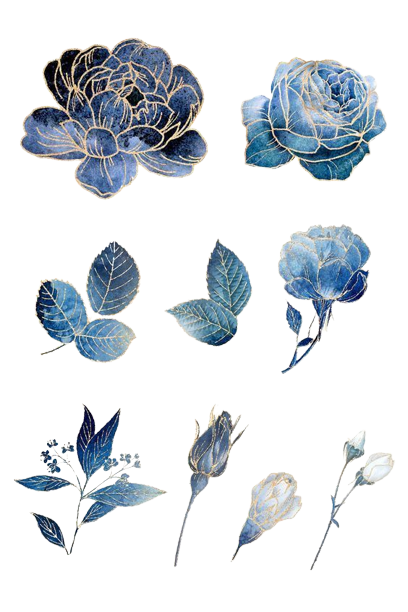 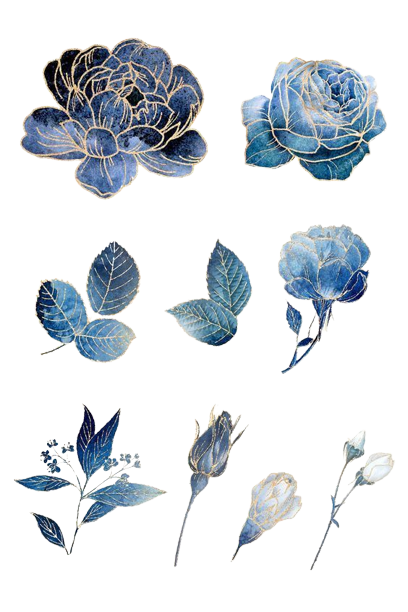 Sára Sujová ∼Tisovec
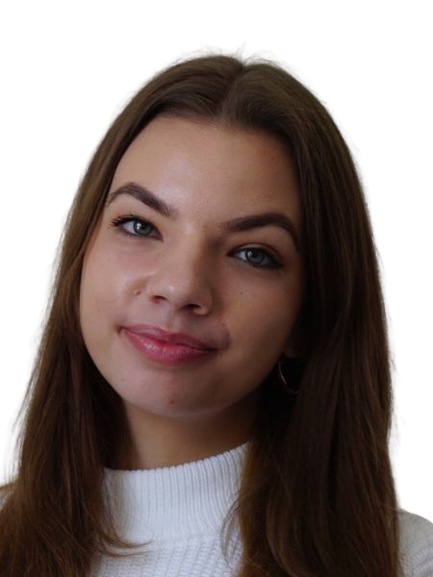 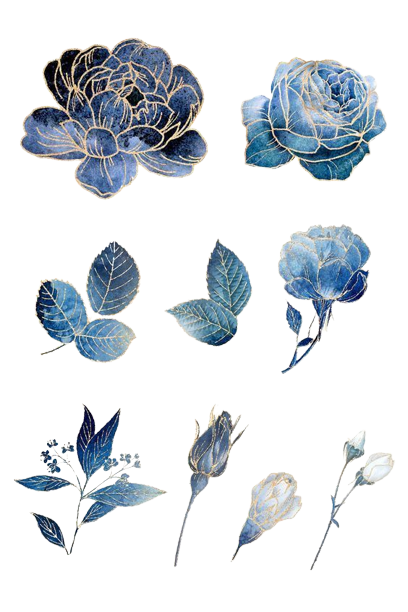 Sára tá sa rada baví,
bez tancu sa nezabaví.
S úlohou nám vzdy poradí,
a pritom nás nikdy nezradí.
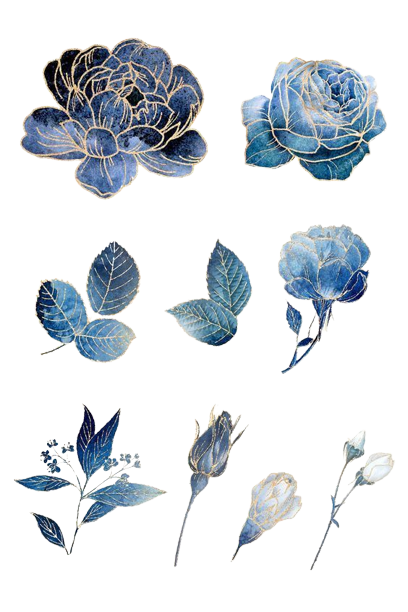 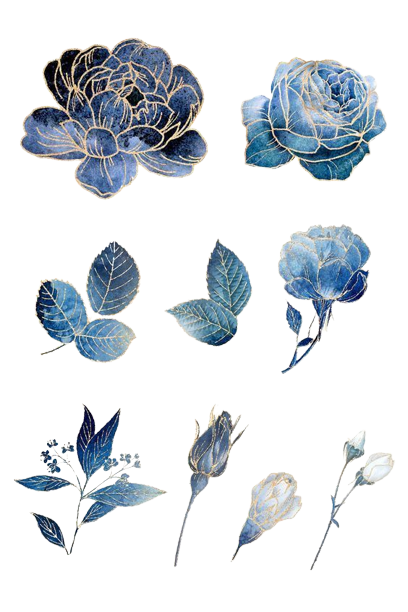 Sebastián Šaffa ∼Mokrá lúka
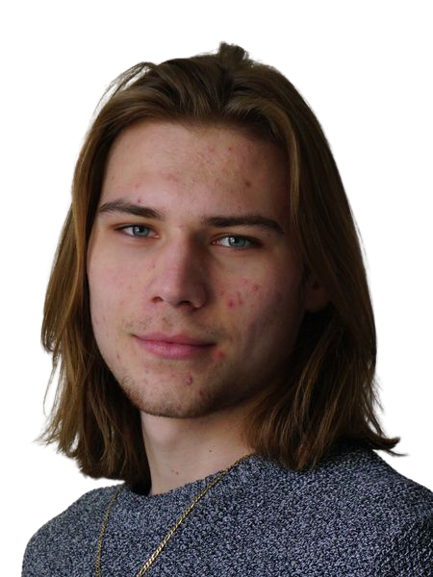 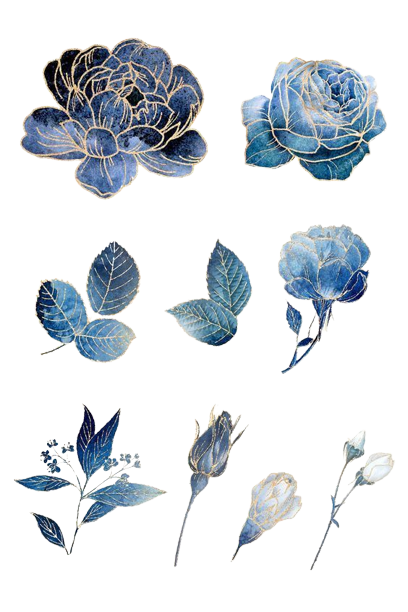 So Sebom je vždy sranda,
hlavne keď sa v niečom stráca.
Múdrosť to je vlastnosť jeho,
preto bude doktor z neho.
A keď príde na dvojzmysly,
on je ten, kto vie, na čo sa myslí.
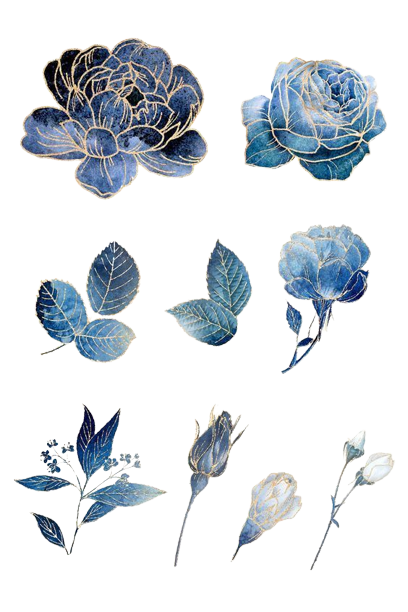 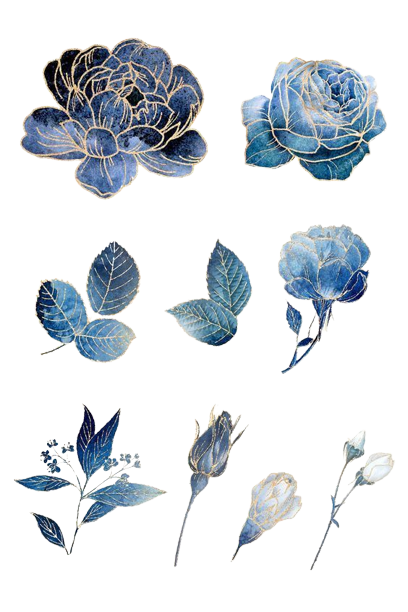 Tomáš Bobka ∼Muránska Dlhá Lúka
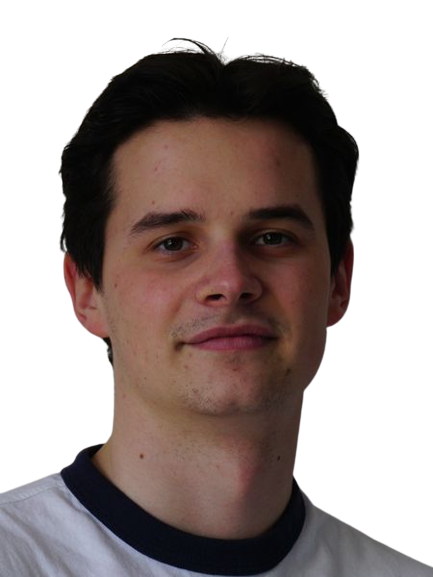 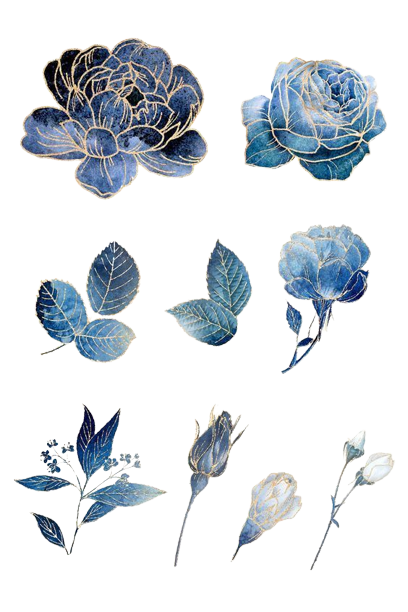 Nič mu problem nerobí,
ani robiť úlohy.
Spoľahnúť sa na neho dá,
to nie je veru žiadna náhoda.
Rád ti so všetkým pomôže
ale nemá rád hmyz a roztoče.
Medveďov sa tiež dosť bojí,
so svetlicou v boji s nimi neobstojí.
To však nieje žiadna chyba, 
šarm a dôvtip mu nechýba.
Cestovať je jeho snom,
takto je to s tým našim Tomášom.
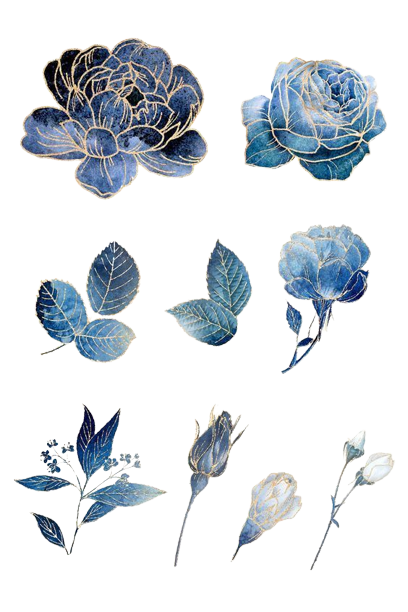 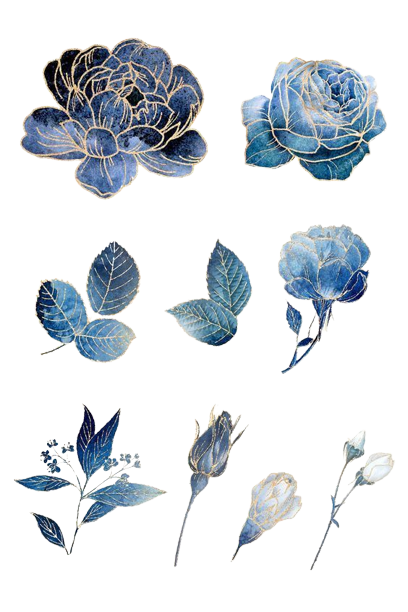 Sofia Mertinyaková ∼Tisovec
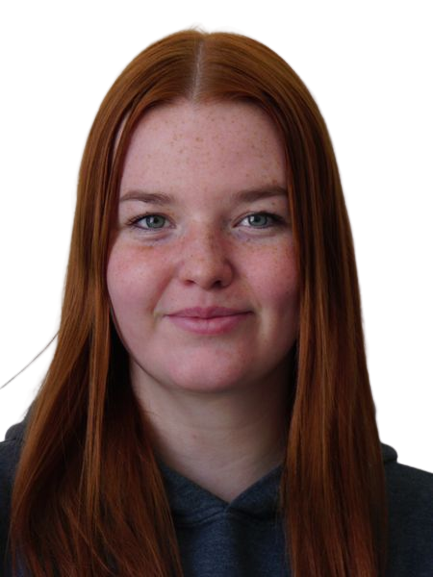 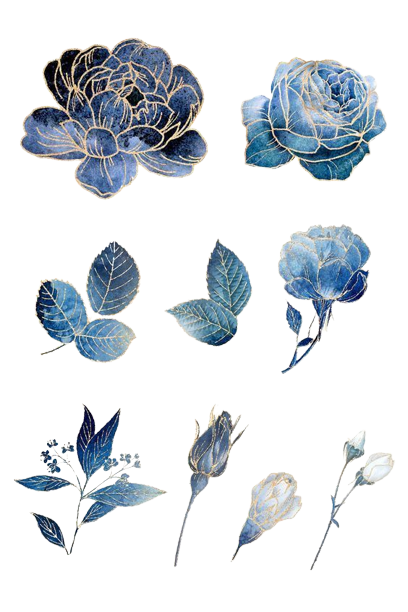 Sofka naša vždy veselá,
spolužiačka je to perfektná.
Na tvári ti úsmev vyčarí,
na aute sa vždy rýchlo vyparí.
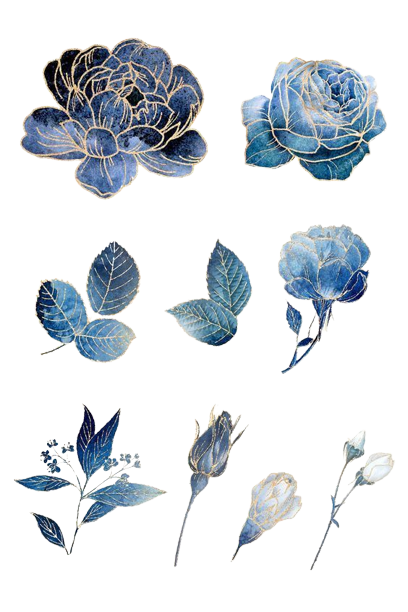 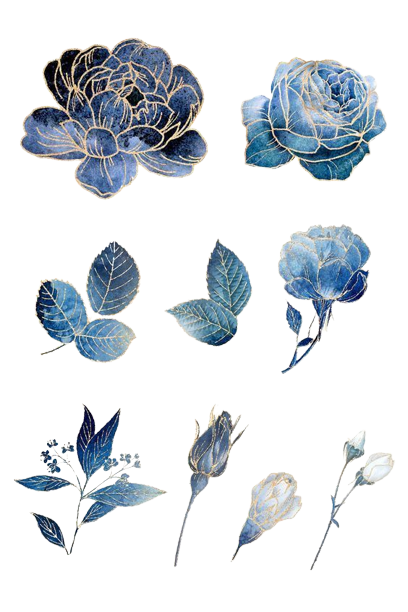